Pozornost a vědomí
Pozornost
pozornost
zpracování vybraných informací – z dlouhodobé paměti, smyslových vstupů a dalších kognitivních procesů
procesy vědomé i nevědomé
aktivní vs. pasivní pozornost
funkce pozornosti
zaměřená pozornost
rozdělená pozornost
detekce signálů
vyhledávání podnětů
Pozornost a vědomí
vědomí
vědomí uvědomovaného
obsah uvědomovaného
funkce vědomé pozornosti
monitorování interakce s prostředím
propojení minulosti a přítomnosti
regulace budoucího jednání
Zaměřená pozornost
koktejl party fenomén
binaurální vs. dichotická prezentace
shadowing
http://www.bbc.co.uk/programmes/p00rx2zt
faktory auditivní výběrové pozornosti
senzorické charakteristiky
hlasitost
lokalizace
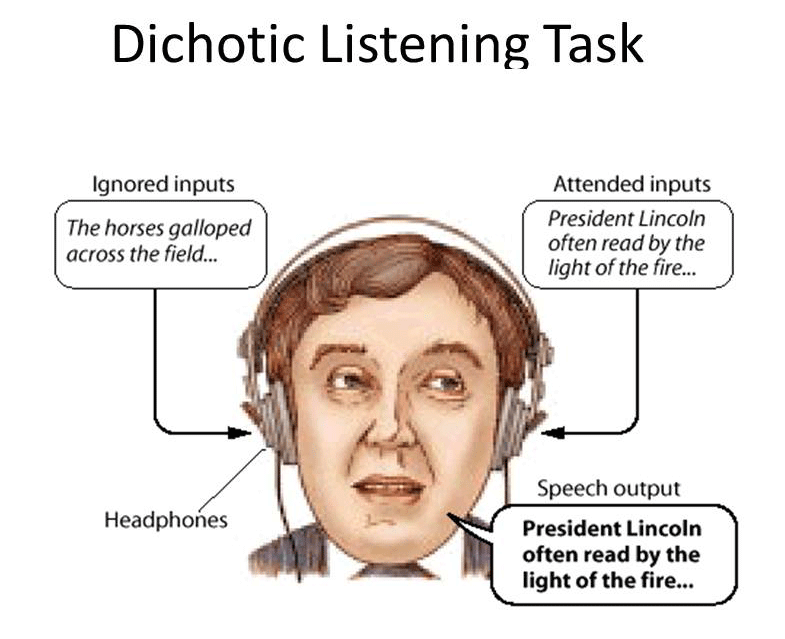 Teorie filtru (Broadbent)
neflexibilní model selektivní pozornosti
filtr založen na fyzikálních charakteristikách podnětu
v rané fázi zpracování
spíše doklady proti Broadbentovu modelu
Teorie filtru (Broadbent)
Teorie zúženého filtru
model oslabující filtrace – Treismanová (1960)

flexibilní umístění filtru podle kapacity kognitivního systému
hierarchické zpracování podnětu
Teorie zúženého filtru
Model pozdní filtrace
Deutsch a Deutschová (1963)
kognitivní zúžení blízko informačnímu výstupu, nikoli vstupu
dochází ke zpracování významu, pak teprve k odpovědi
Syntéza modelů rané a pozdní selekce
Neisserův model (1967) - 2 stupně 
preatentitivní
vlastní pozornost

teorie Johnstona a Heinze (1968, 1978) 
navazuje na Neissera
flexibilní model
založen na kapacitě kognitivního systému
Výběrová zraková pozornost
model reflektoru a model transfokátoru
pozornost zaměřena 
na oblast 
vs. na objekty (viz výzkum Neissera a Becklena (1975)

podněty mimo pozornost zpracovávány spíše omezeně (raná selekce)
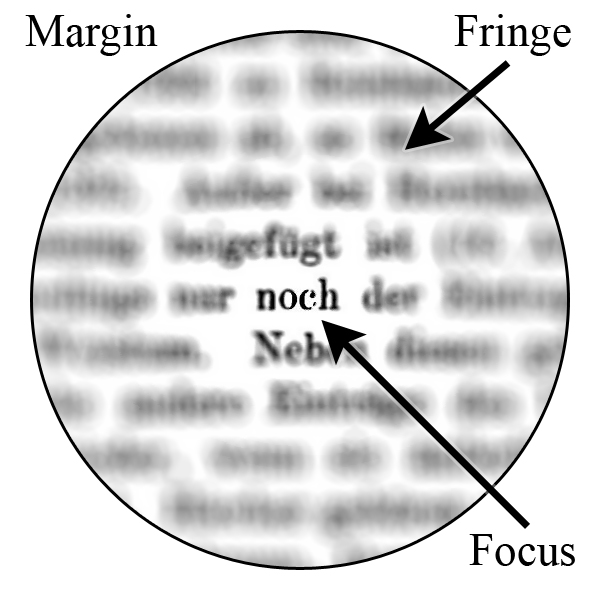 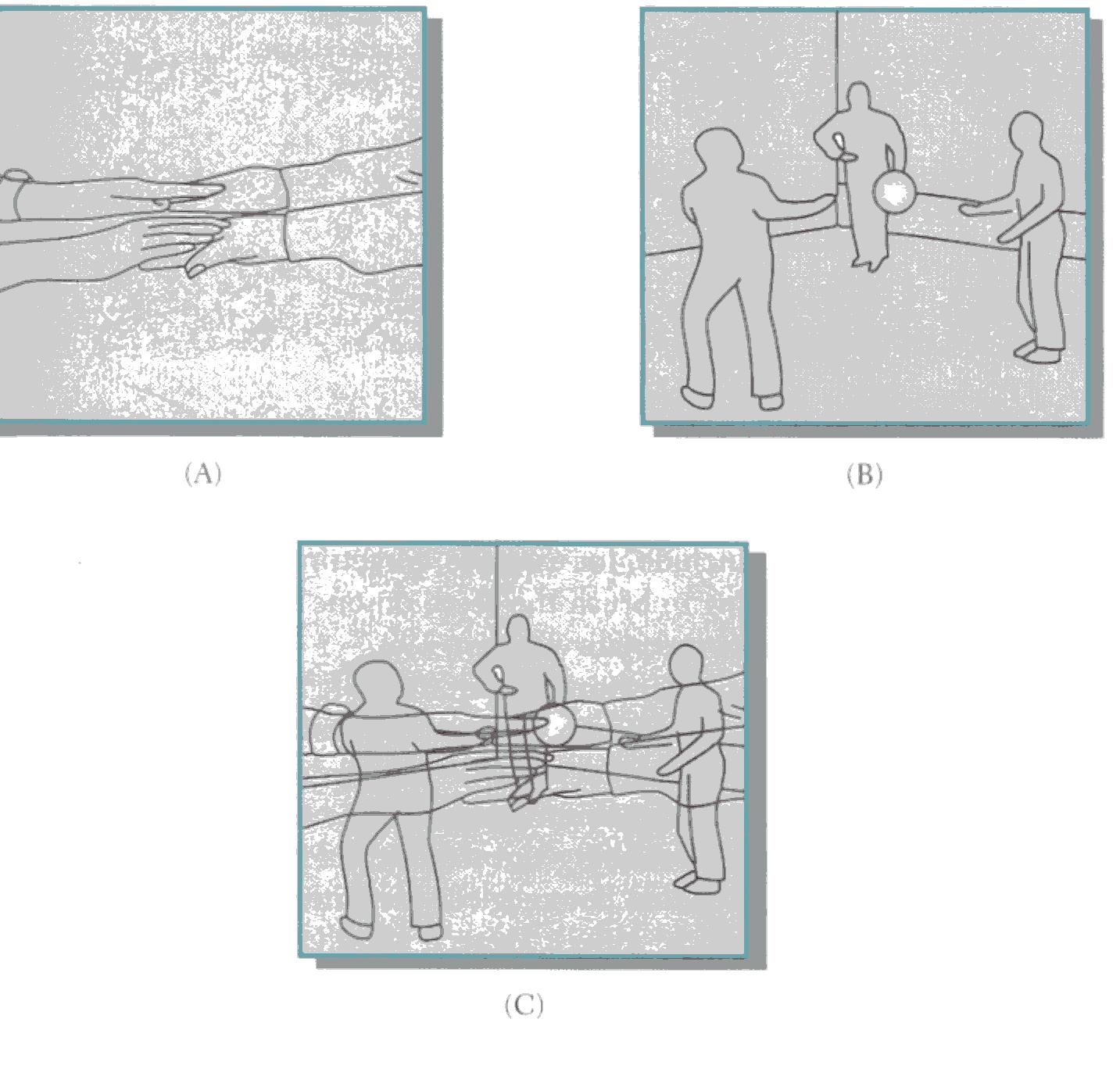 Vědomá pozornost
detekce signálů
vyhledávání
selektivita
dělení pozornosti
Teorie detekce signálů
Detekce signálu
Mockworth – s časem a únavou klesá ochota k falešným poplachům a podíl zásahů
ovlivněno očekáváním, motivací, únavou
pozornost jako reflektor vs. transfokátor
Vyhledávání
podíl cílů a distraktorů
vyhledávání podle znaku
sloučené vyhledávání
teorie integrace znaků
teorie podobnosti
teorie řízeného vyhledávání
pohybový filtr
Typy vyhledávání
- Vyhledávání podle znaku

- Sloučené vyhledávání
Rozdělená pozornost
faktory ovlivňující výkon dvou či více souběžných úloh
podobnost úloh (v podnětěch či odpovědích)
praxe
obtížnost úlohy
psychická refrakterní perioda
Automatické procesy
kontrolované vs. automatické procesy
úsilí
vědomá pozornost
zdroje
druh (sériově vs. paralelně) zpracování
rychlost
novost/náročnost úkolu
úroveň zpracování
délka praxe
Chyby v kontrolovaných a automatických procesech
Reason (1979) – deníkové studie
typy chybných úkonů
laboratorní výzkum – vliv zavádějícího kontextu
zpětná vazba z prostředí – donucující funkce
Habituace
snížení pozornost věnované podnětu – šetří zdroje pozornosti
proměnlivost podnětů
arousal – fyziologické ukazatele
dishabituace
senzorická adaptace – přímo ve smyslovém orgánu, nelze kontrolovat